Corporate Waste Recycling Improvement in the Croydon Council
Alex Bell, Julia MacLeod, Dan Murray, Nick Papa
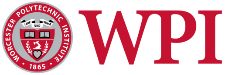 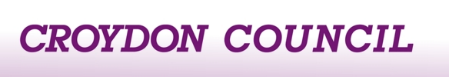 [Speaker Notes: J]
Croydon Council
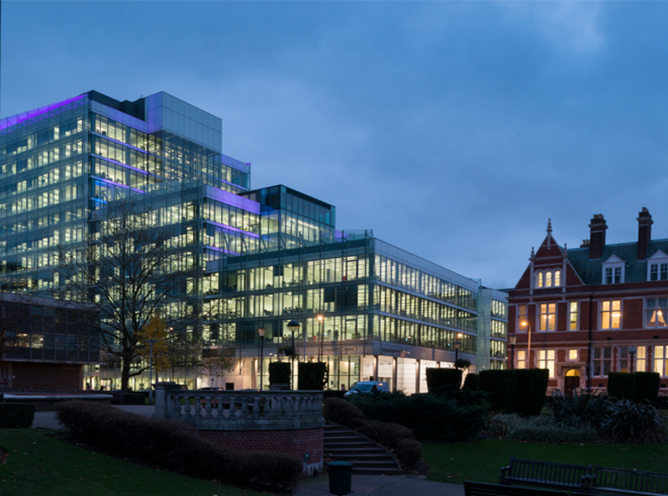 “Responsible for the collection…of waste from all homes in the borough…”
[Speaker Notes: D
Change title]
Croydon Council
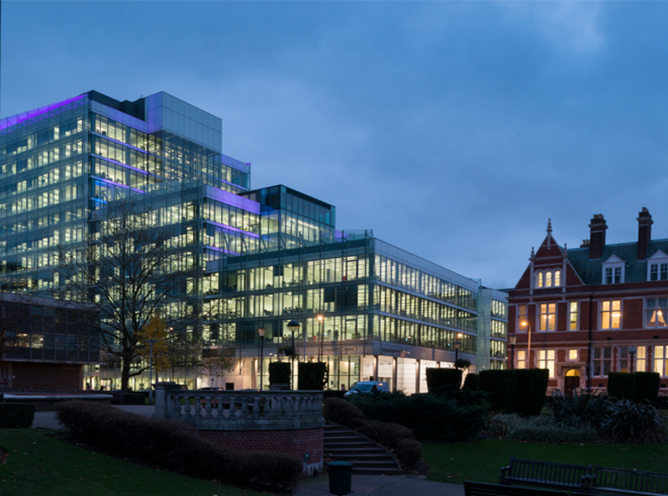 “…it is clearly very important that Croydon Council itself achieves high levels of recycling with its own operation”
 
- Bob Fiddik, Sustainable Development and Energy Team Leader at the Croydon Council
Current Data
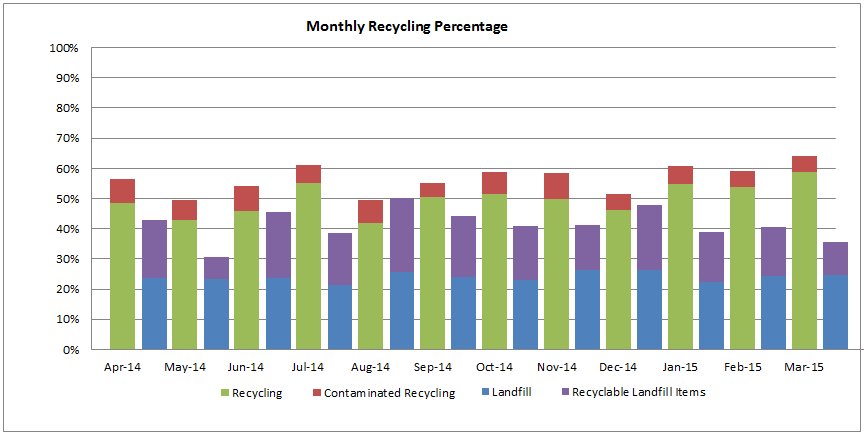 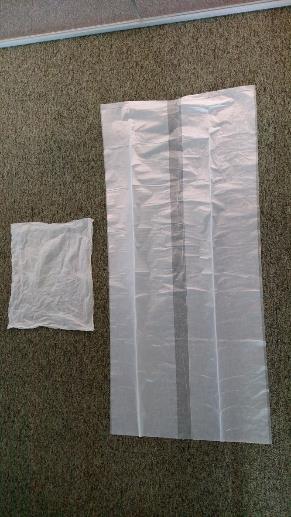 [Speaker Notes: J]
Overview
Project Goal & Objectives
Interviews & Site Visits
Town Hall & Clock Tower
Survey Data & Analysis
Conclusions & Recommendations
[Speaker Notes: J]
Project Goal & Objectives
Evaluate Croydon Council’s current recycling practices and provide recommendations for improved strategies
Objective 1: Identify best practices for recycling
Objective 2: Clarify current in-house plans, policies, and guidelines
Objective 3: Conduct baseline assessment of in-house recycling
Objective 4: Evaluate employee opinions on current policies
Objective 5: Develop a set of recommendations
[Speaker Notes: N
More explanation as to why project is happening
Introduce as to why each section was done]
Overview
Project Goal & Objectives
Interviews & Site Visits
Town Hall & Clock Tower
Survey Data & Analysis
Conclusions & Recommendations
[Speaker Notes: N]
Interviews
Head of Facilities Management – Mark Norrell
Corporate recycling in West Sussex
Direction for the Council’s improvement 
Recycling Champions 
Volunteers
Encouraged others to recycle
Why recycling champions became dormant 
Stubbs Mead
Contract details
Joel Benham
Health and Safety
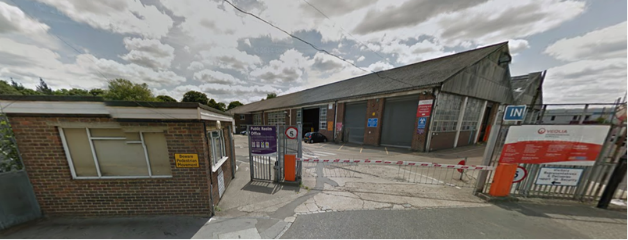 [Speaker Notes: D]
Interserve Shadow
Obtain further understanding of waste collection
Compare methods of various operatives
Contamination data collection
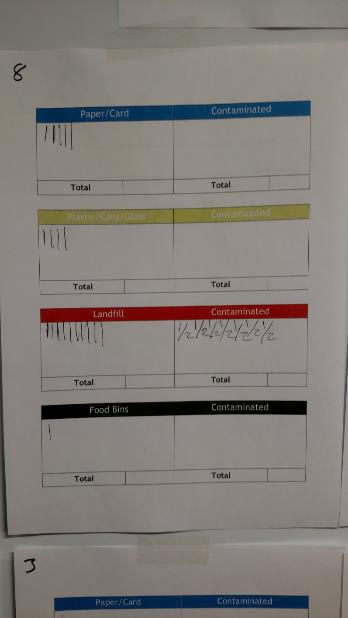 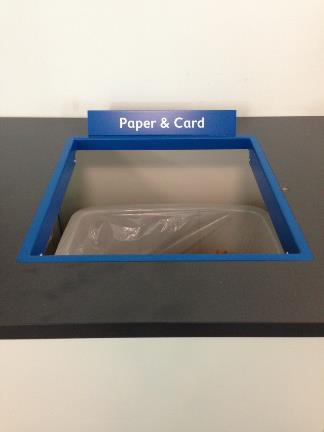 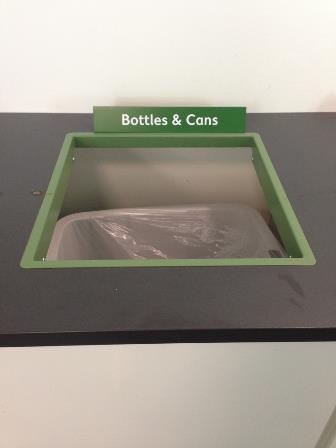 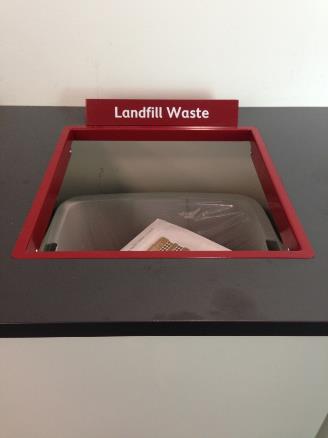 [Speaker Notes: A]
Interserve Shadow
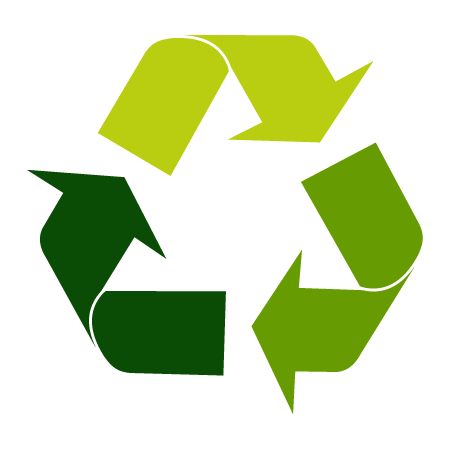 Operative 1
Floor walker
Separated most of the visible contamination
Very knowledgeable about recyclable materials
Interserve Shadow
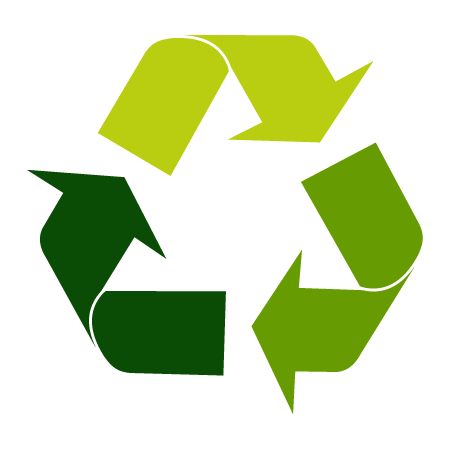 Operative 2
Multi-service operative
Separated some of the visible contamination
Puts other jobs before waste collection
Interserve Shadow
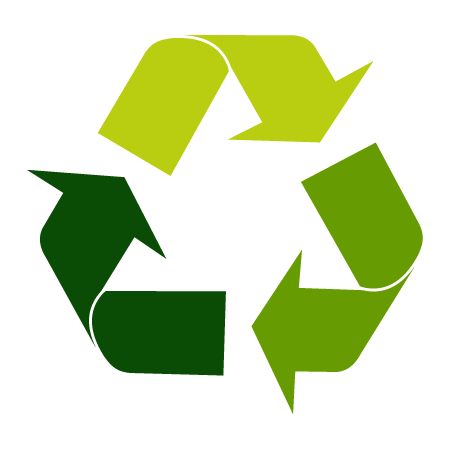 Operative 3
Floor Walker
Separated minimal visible contamination
Improper understanding about recyclable materials
Interserve Shadow
Similarities
Walk around floor multiple times a day
Separate partial contamination
Empty bins as necessary 
Bring full bins to “Goods-In” room
Tally contaminated bags on chart
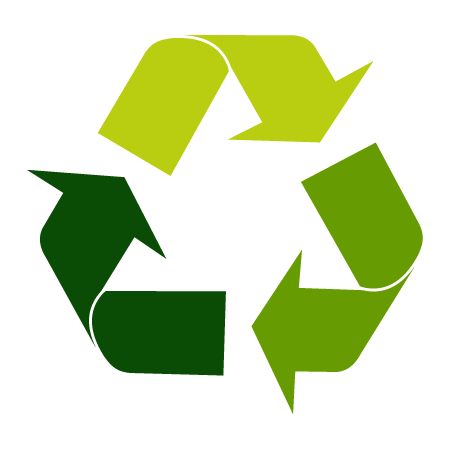 Interserve Shadow
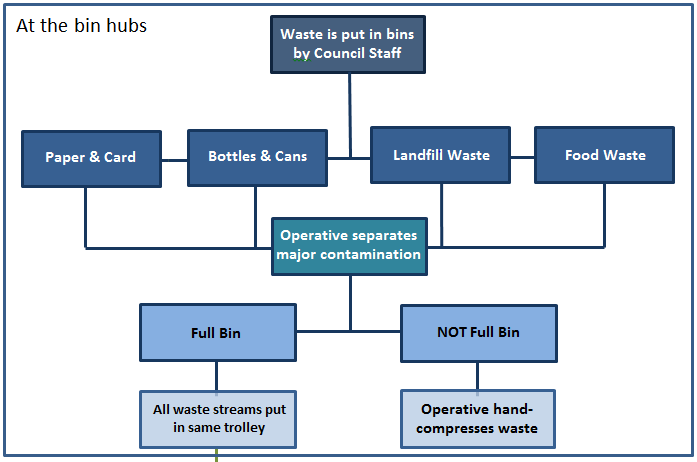 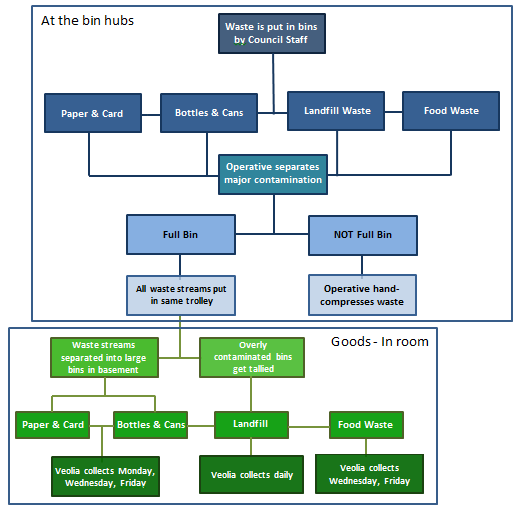 [Speaker Notes: Edit colors/visual]
Interserve Shadow
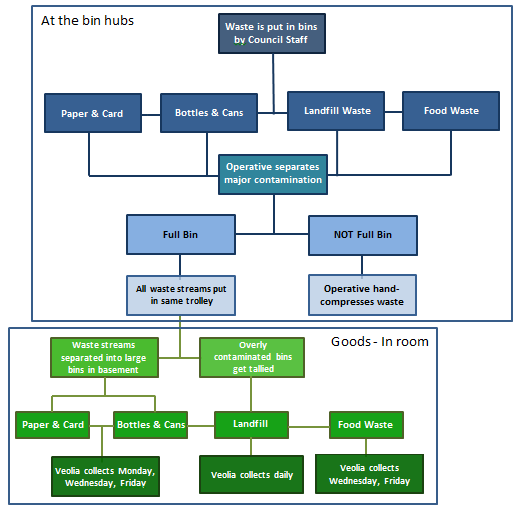 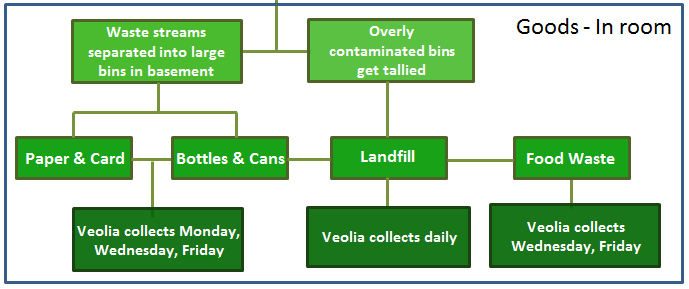 Outside Interviews
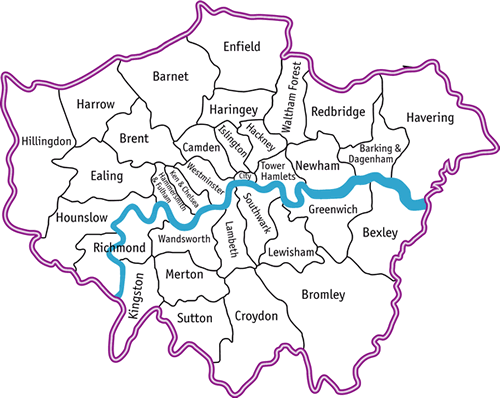 Contacted
All the boroughs

Alternative Contact
Sutton
Waltham Forest
Bromley
West Sussex

Site Visits
Kingston
London Fire Brigade
Bexley
Camden
[Speaker Notes: A
Link it back to Croydon  anything that is similar/significant]
Outside Interviews
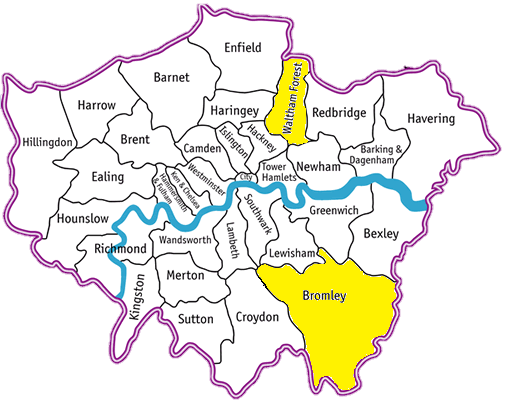 Waltham Forest

Poster Campaigns
Recycling Champions


Bromley
 
Info session
No under-desk bins
Consistency between Council and residents
[Speaker Notes: D,J]
Outside Interviews
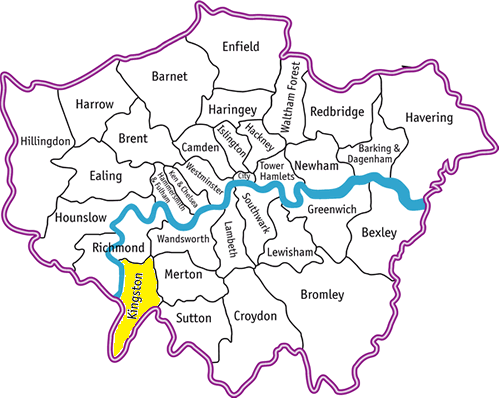 Kingston upon Thames

Effective campaigning
Green Champions
Volunteers
Encouraged colleagues
[Speaker Notes: A
Multi media campaigns]
Outside Interviews
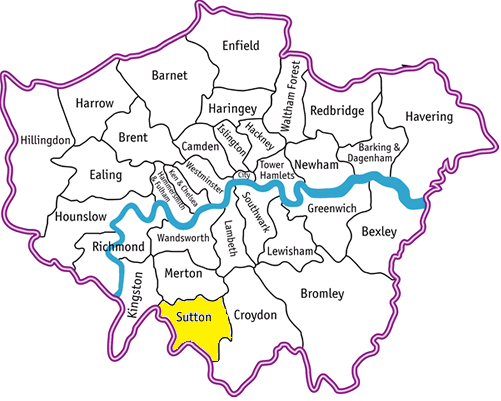 Sutton

Effective Labeling
Sustainability Team
Financial Evaluation
Recycling Champions
[Speaker Notes: N]
Outside Interviews
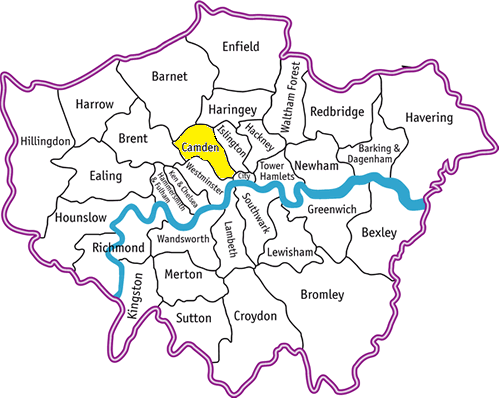 Camden

Education over enforcement
Reducing paper use
Communication
Color coded bags
Green Champions 
Volunteers
Encourage others
[Speaker Notes: D]
Outside Interviews
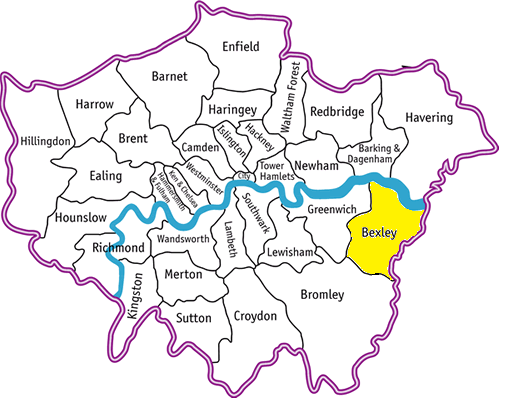 Bexley

Communication
Trash compactor
Visual Waste Audit
[Speaker Notes: N
More recyclables per bin
Provided results to employees]
Outside Interviews
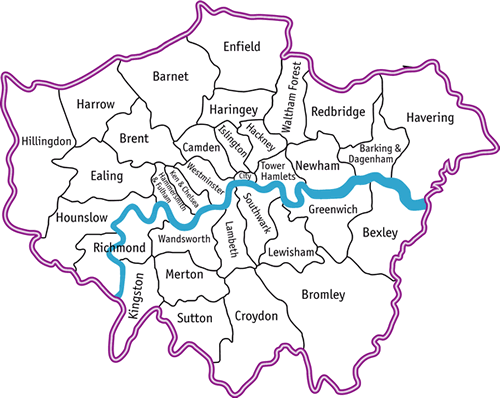 London Fire Brigade
98-99% Recycling rate
Contract changes
Green Champions
Emphasis on education
Strong Communication
Reuse
[Speaker Notes: J
Clarify about percentage  focus on what comes out of the door
Waste audit]
Findings
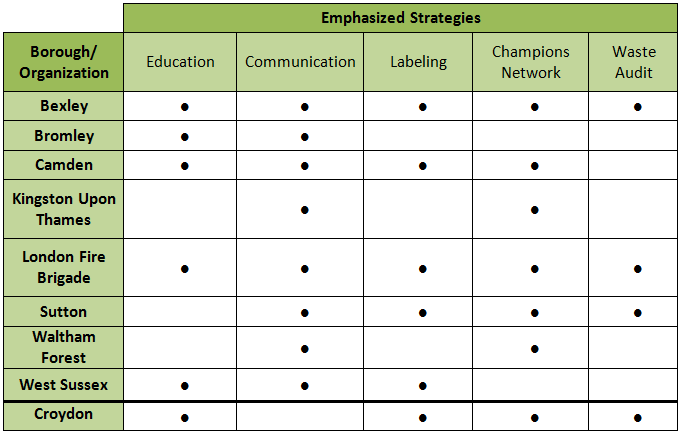 [Speaker Notes: Emphasis instead of Findings]
Findings
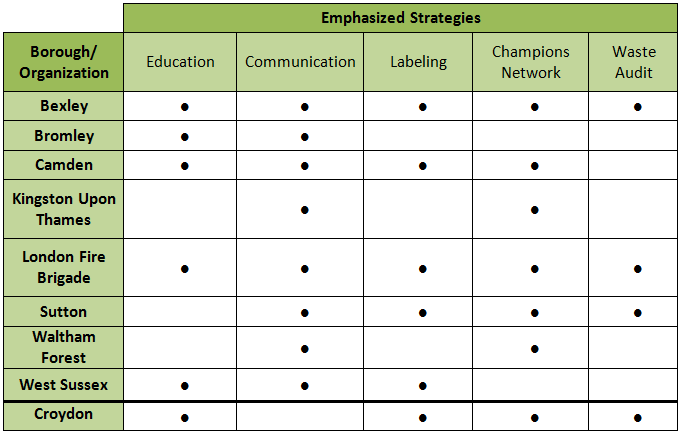 [Speaker Notes: Emphasis instead of Findings]
Overview
Project Goal & Objectives
Interviews & Site Visits
Town Hall & Clock Tower
Survey Data & Analysis
Conclusions & Recommendations
[Speaker Notes: J]
Town Hall Table
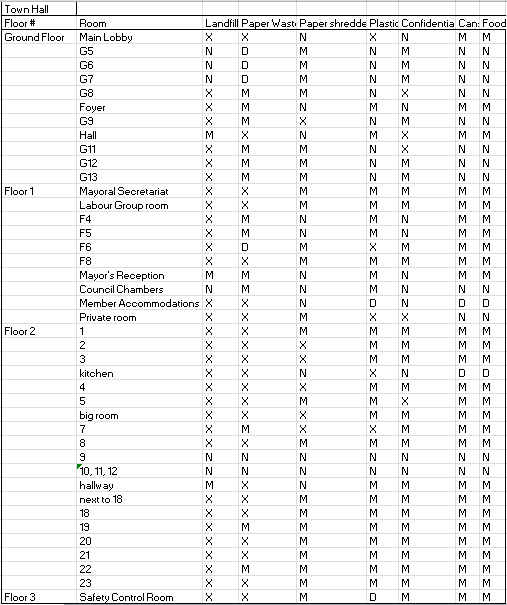 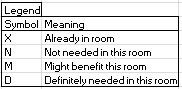 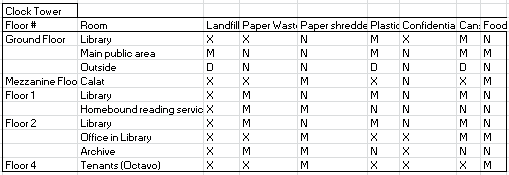 Town Hall Map
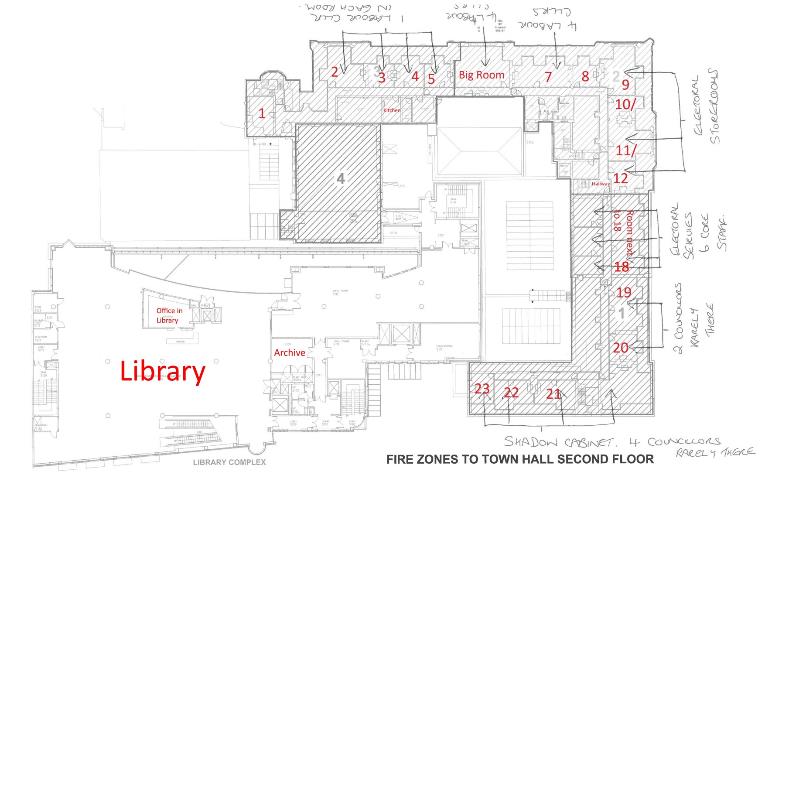 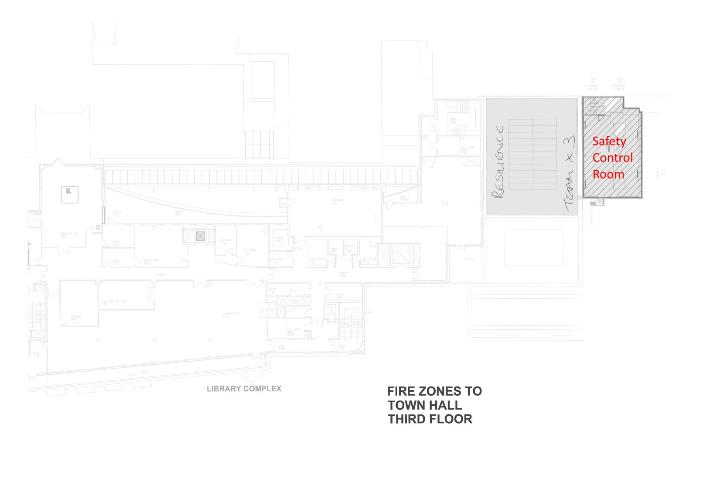 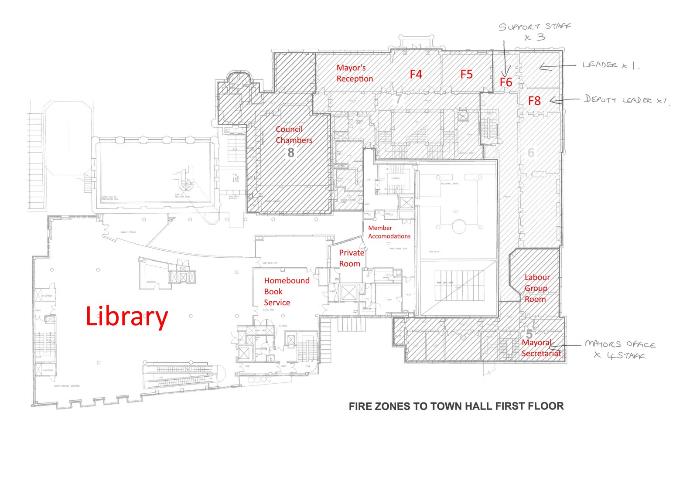 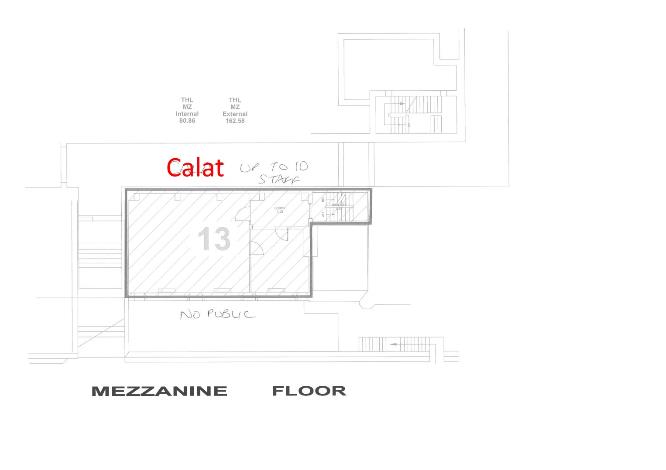 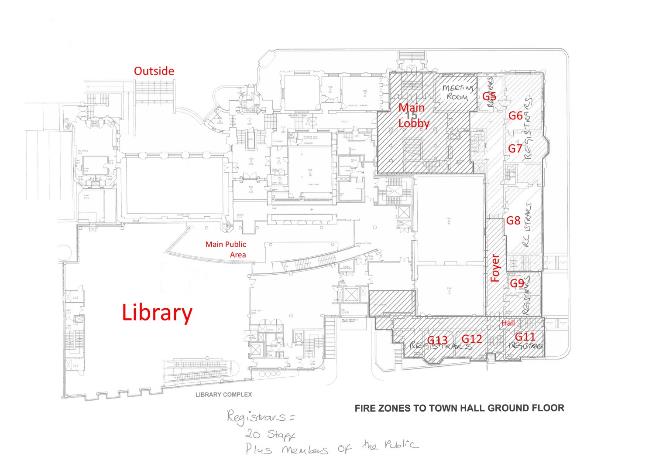 [Speaker Notes: D]
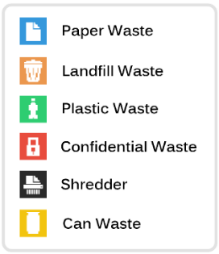 Waste Icon Map
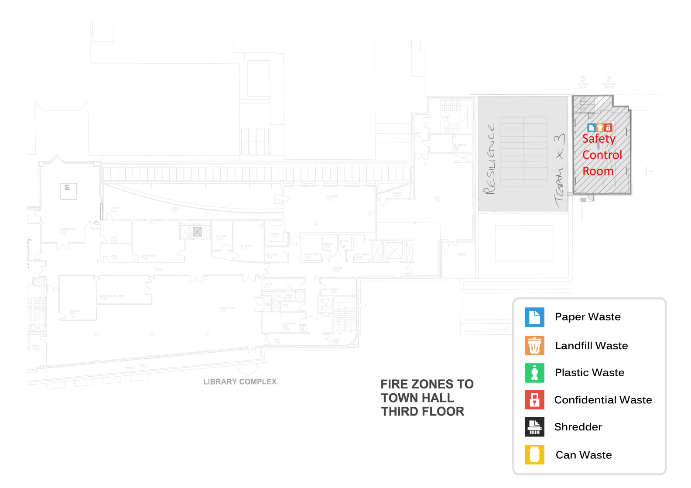 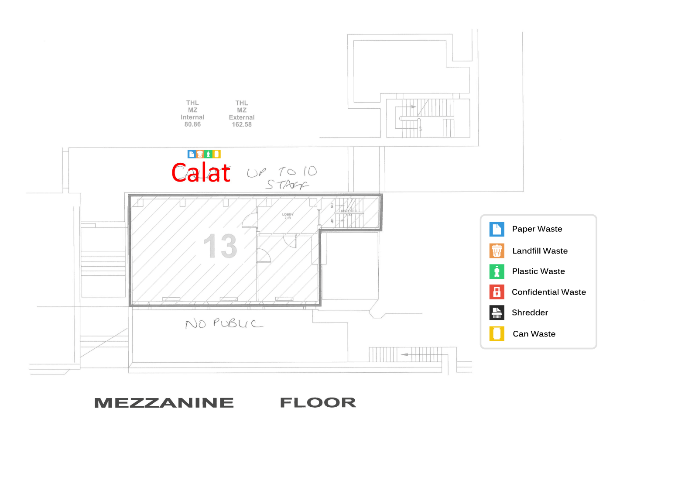 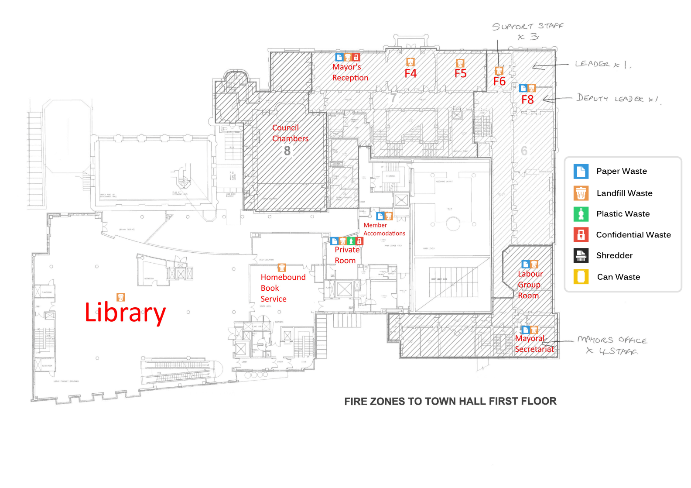 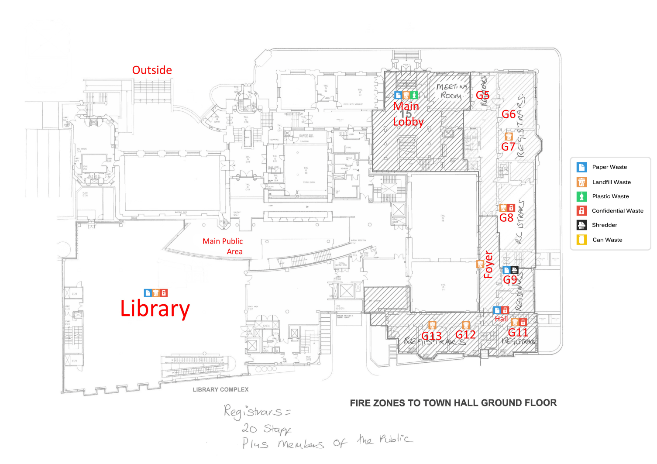 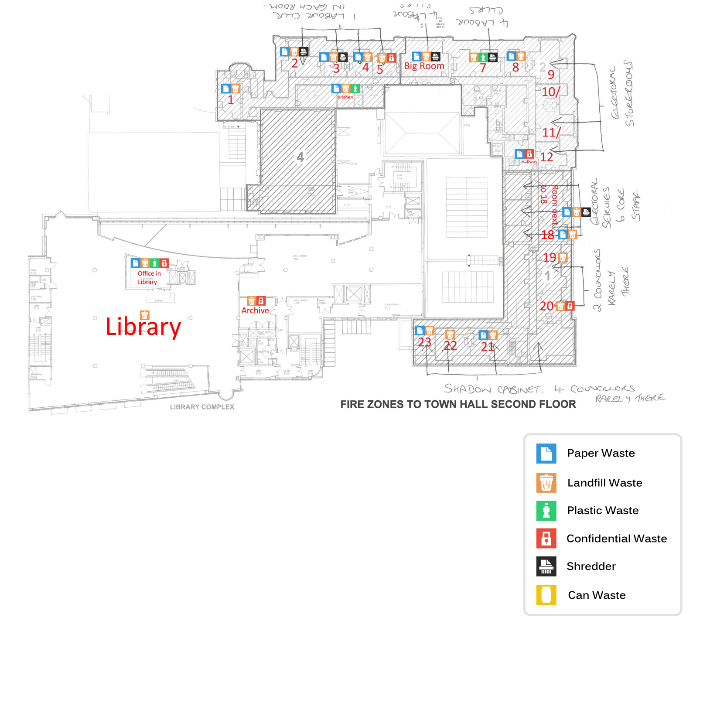 [Speaker Notes: N]
Overview
Project Goal & Objectives
Interviews & Site Visits
Town Hall & Clock Tower
Survey Data & Analysis
Conclusions & Recommendations
[Speaker Notes: D]
Survey Analysis
What percentage of office waste in your building do you think is currently being recycled? (n=438)
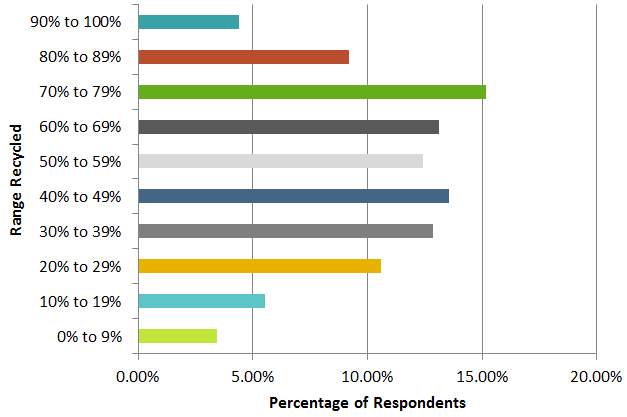 113 correct
[Speaker Notes: A]
Survey Analysis
Do you think the Council should do more to educate staff on reasons to recycle? (n=438)
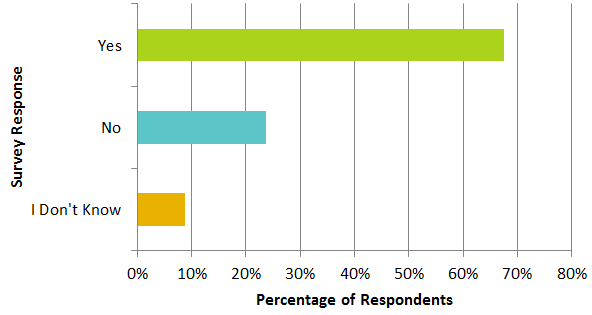 [Speaker Notes: A]
Survey Analysis
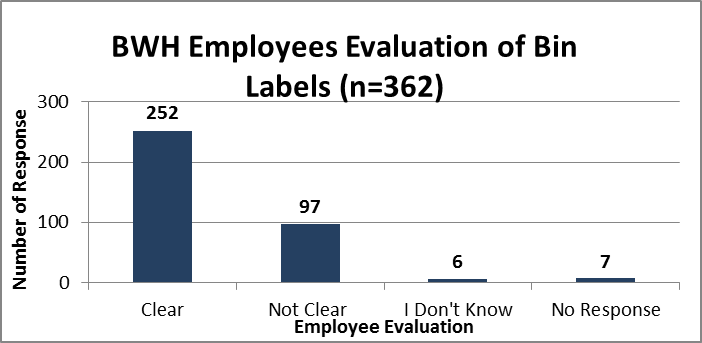 Approximately 70% of respondents believe the labeling is clear

However, there is a significant number of labels missing

Labeling is confusing and ultimately uninformative
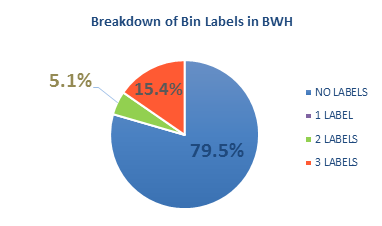 [Speaker Notes: A
But there is a significant number of labels missing 
Not necessarily unclear – they just fell off]
Survey Analysis
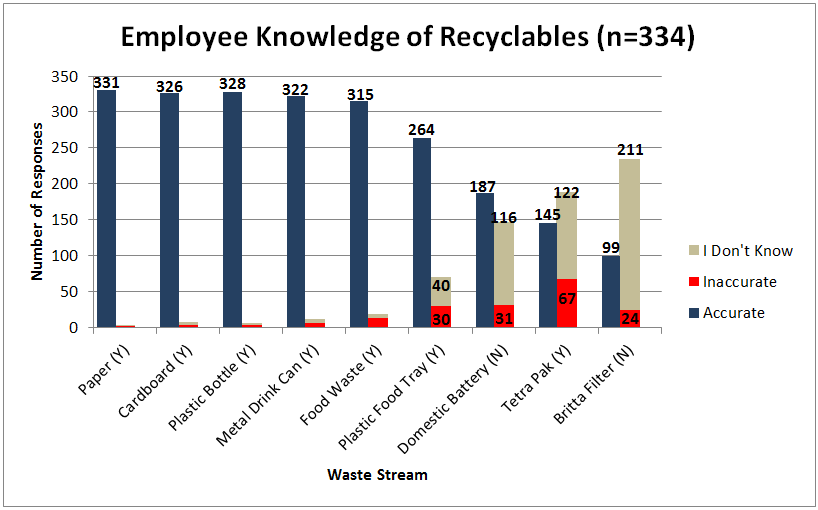 92% of BWH respondents said they know what materials go in what bin
Common recyclables are more well known
11% of BWH respondents were correct
[Speaker Notes: A]
Survey AnalysisRecycling Frequency & Knowledge
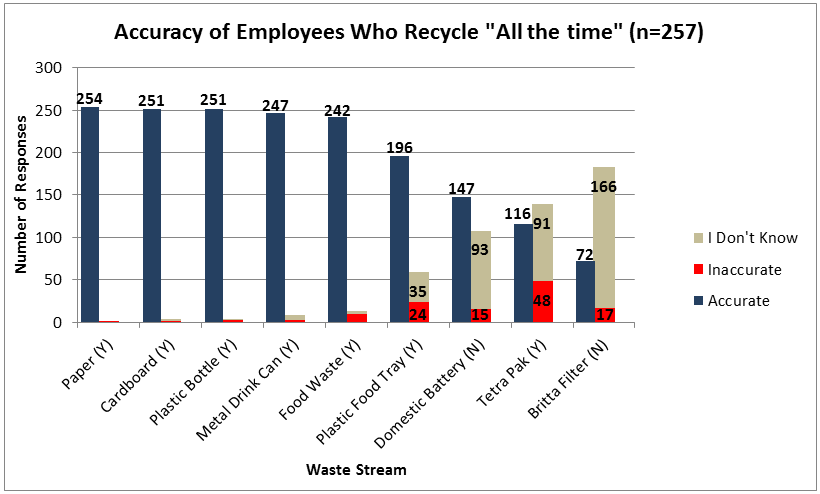 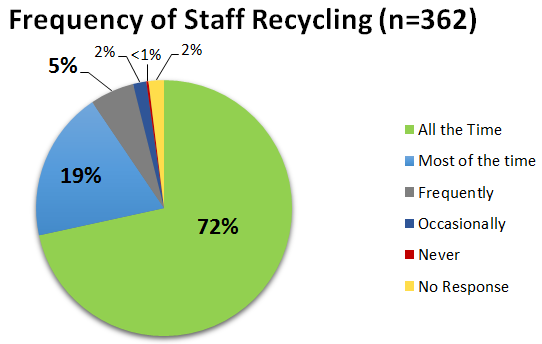 72%  BWH respondents said they recycle all the time
Similar trend to overall respondents
Approximately 13% of BWH employees were correct
[Speaker Notes: A]
Survey Analysis
Please tell us if there is anything you think is not clear and how it can be improved
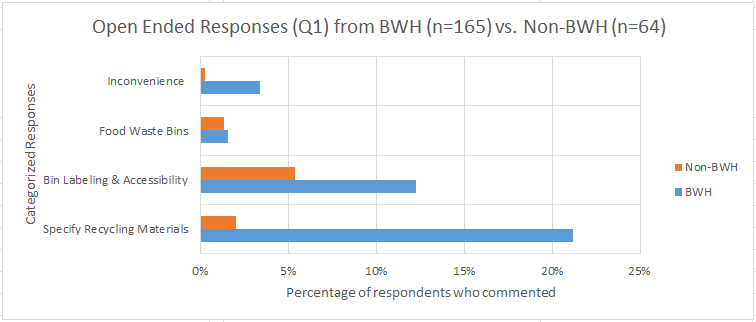 “An accurate list of what can and can’t be recycled. The signs are too generic”
“It would be better to put detailed pictures over each bin”
“There will always be room for improvement”
“There are no separate bins in the area I work in”
“There are the minority that choose to recycle in the incorrect boxes esp food bins”
“The signs are clear. It is staff that require more education”
[Speaker Notes: N]
Comments
“There are no separate bins in the area I work in”
“Damp paper  towels - do these count as general paper recycling waste or other?”
“An accurate list of what can and can’t be recycled. The signs are too generic”
“It would be better to put detailed pictures over each bin”
“Full list on each bins needed”
“There will always be room for improvement”
“Whether coffee cup tops, tetra packs, straws, and other items can be recycled. Include diagrams”
“The signs are clear. It is staff that require more education”
“We don’t have recycling bins in the office”
“There are the minority that choose to recycle in the incorrect boxes esp food bins”
“I am really fed up with colleagues who put waste in the wrong bin”
[Speaker Notes: N]
Survey Analysis
What could the Council do to encourage you to recycle more of your waste at work?
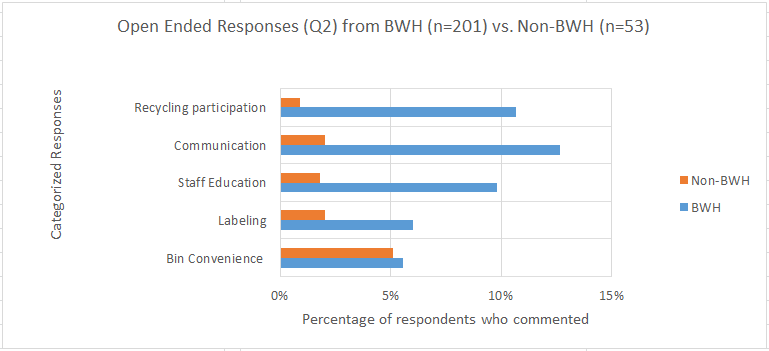 Comments
“…better information about the advantages and reasons for recycling”
“Better communication on the justification and benefits”
“Provide bins”
“…tell us how much we are recycling on a regular basis and keep encouraging us”
“…more  encouragement – maybe  educating”
Provide more ways to dispose of recyclable waste”
“It is pretty clear, people are lazy and don’t read the signs”
“Make as accessible and easy as possible”
“Have quarterly competitions on each floor and zone”
“Promote a campaign to raise awareness and get the message across”
“Competition between floors to produce the most recycling and least general waste”
Overview
Project Goal & Objectives
Interviews & Site Visits
Town Hall & Clock Tower
Survey Data & Analysis
Conclusions & Recommendations
[Speaker Notes: N]
Major conclusions
Accessibility
Need bins to be able to increase recycling rates
Important to identify necessary waste bins
Clear and Effective Labeling
All staff must be made aware of what materials go where
Pictorial labeling helps solve confusion
Communication through entire process
Procurement  Labeling  Employees  Collection team
Provide updates on recycling rates and figures
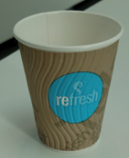 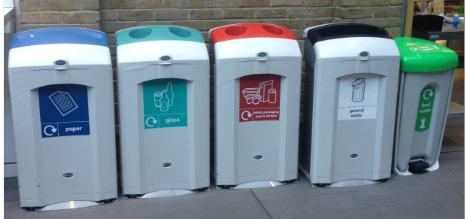 [Speaker Notes: J]
Recommendations
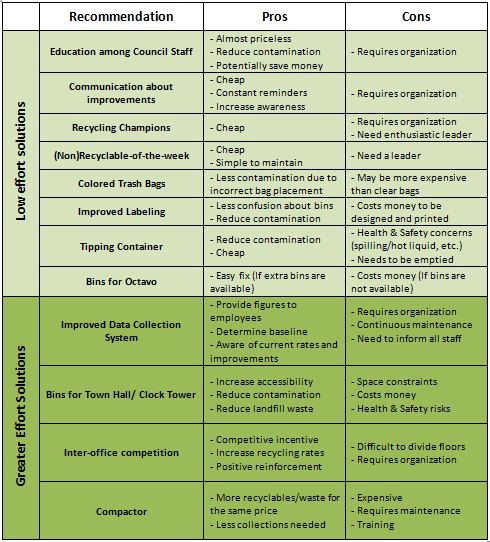 [Speaker Notes: Potentially add parts about participation
Talk about contract changes]
Recommendations
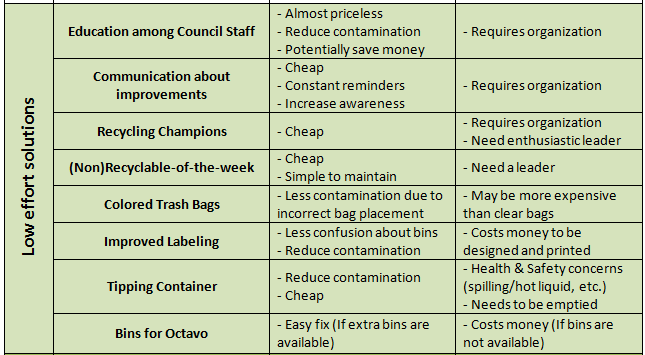 [Speaker Notes: Potentially add parts about participation
Talk about contract changes]
Recommendations
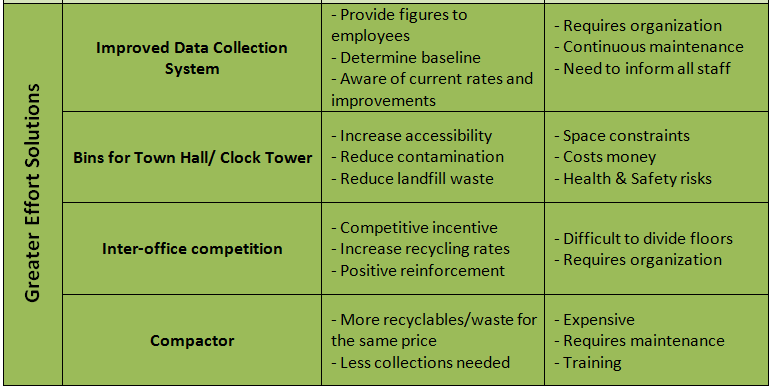 [Speaker Notes: Potentially add parts about participation
Talk about contract changes]
Recommendations     Education
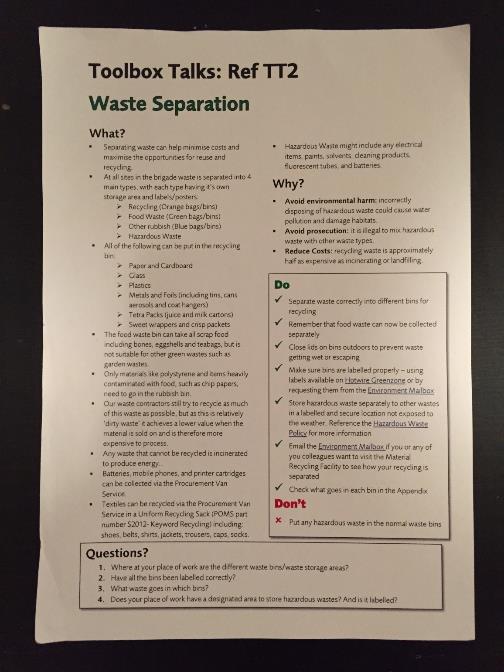 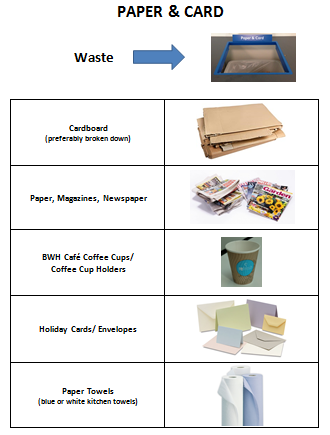 [Speaker Notes: A]
Recommendations     Communication
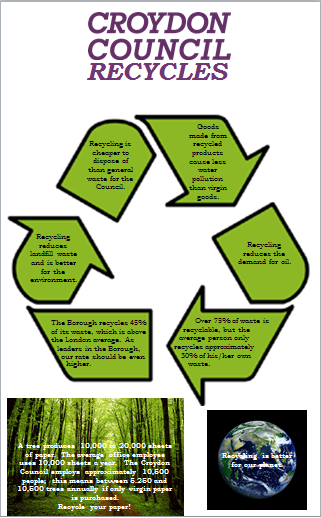 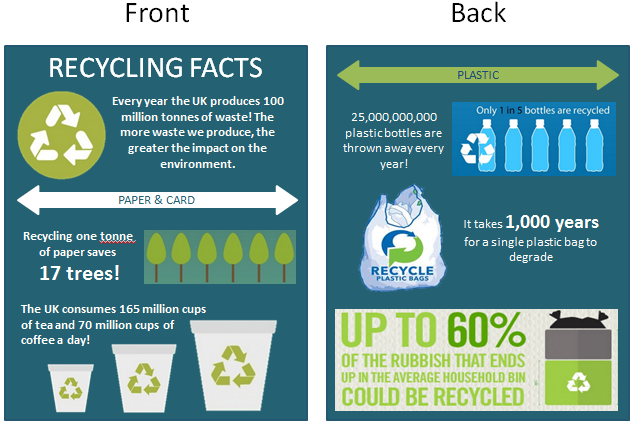 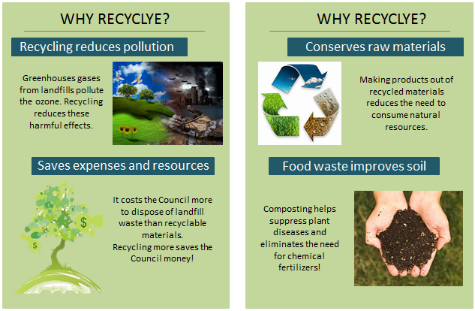 [Speaker Notes: A/J
UK specific stats]
Recommendations     Labeling
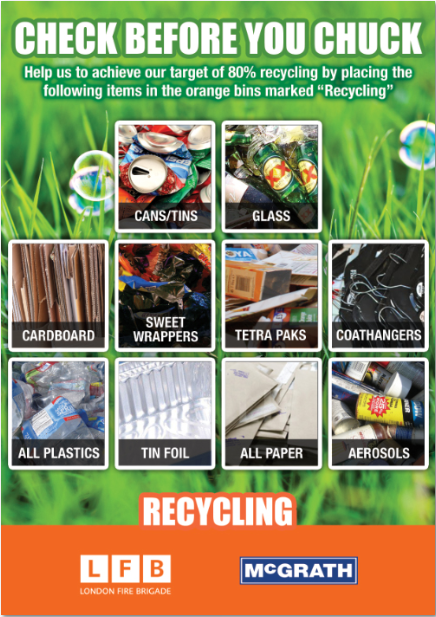 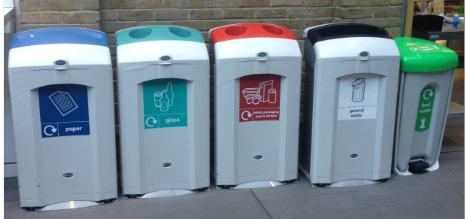 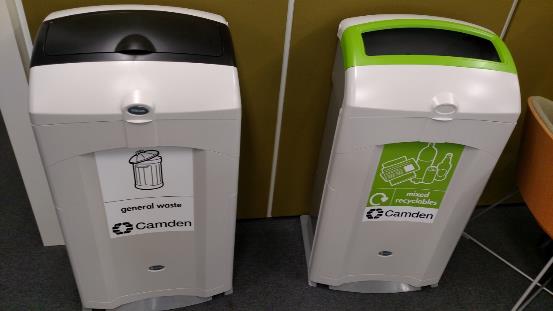 [Speaker Notes: D]
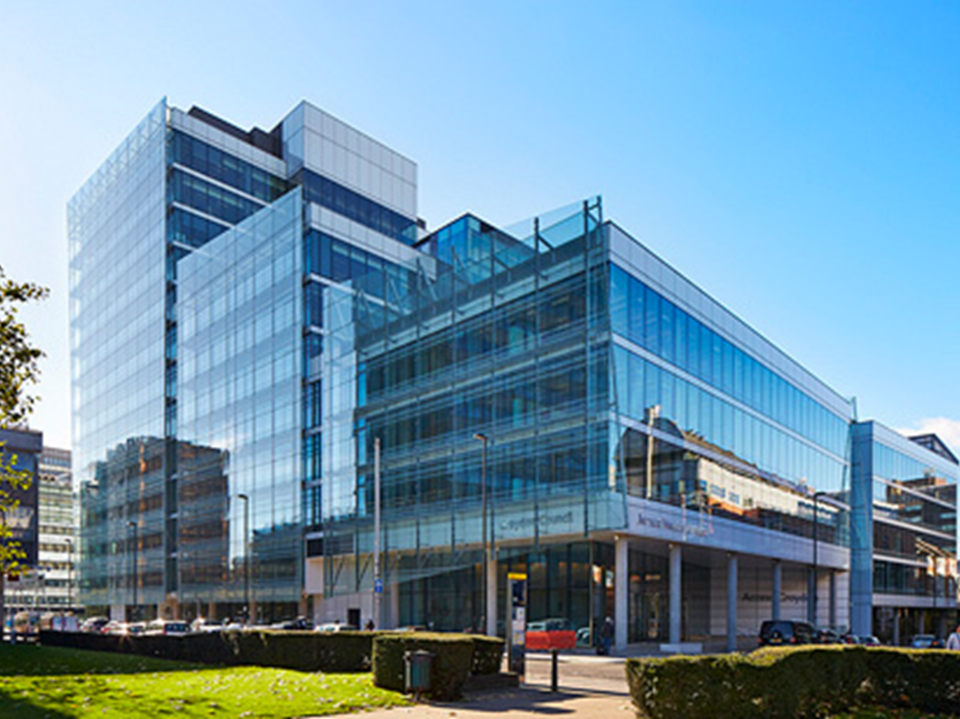 Questions?